Формула любви
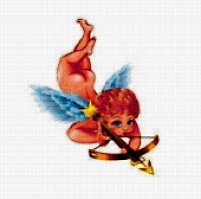 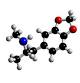 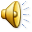 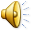 Презентацию подготовила
Учитель химии ФГОУ-СОШ
№21 МО РФ Кароян И.Л.
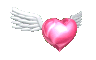 ЦЕЛИ И ЗАДАЧИ УРОКА
Формирование знаний учащихся о любви, как о сложном химическом процессе.
Ознакомление с химическими  про- цессами, происходящими в  организме человека в состоянии влюбленности.
Ознакомление с формулами веществ
образующихся в организме человека в
Состоянии влюбленности.
Пирамида потребностей А. Маслоу
Потребность в самореализации.
Потребность в уважении окружающих.
Потребность в любви.
Потребность в самосохранении.
Физические потребности
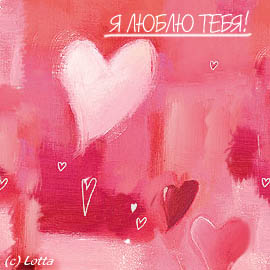 Любовь – связующая сила которая   
 объединяет все сущее
Есть много видов любви:
Любовь к матери
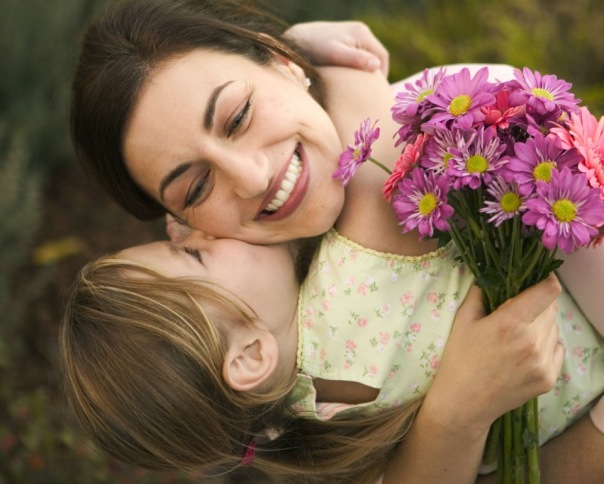 Любовь к ребенку
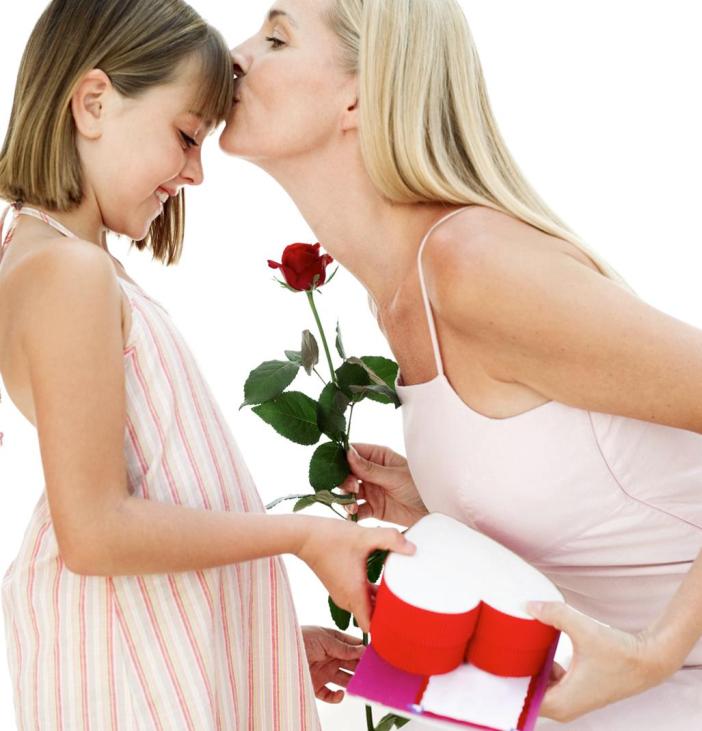 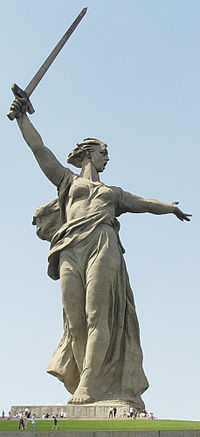 Любовь к
Родине
Любовь на языке детей
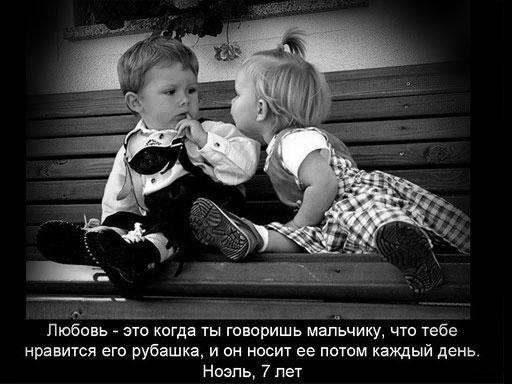 Любовь-это когда говоришь мальчику, что тебе нравится его рубашка, и он носит ее каждый
                  день.
Юношеская
 любовь
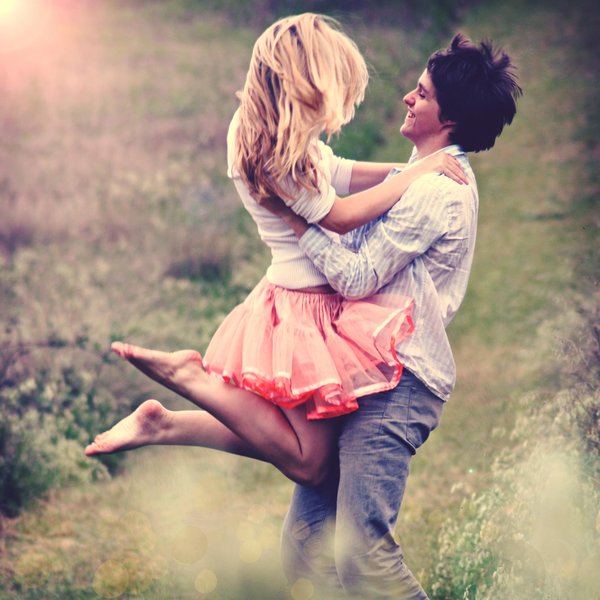 «Если расшифровать  формулу любви, то на практике она означает, что в зависимости от выделения определенных веществ возникает непреодолимая тяга одного человека к другому».             Академик В.А. Таболин
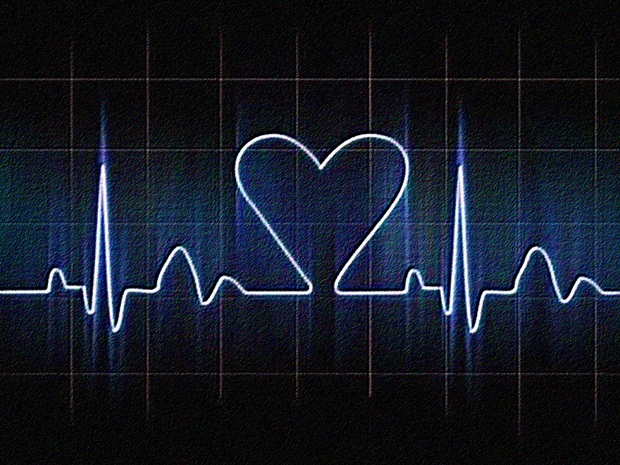 -  Влюбленность
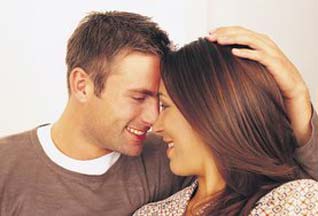 Зрелое чувство-
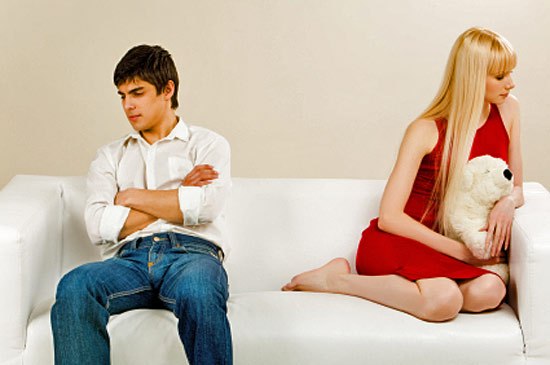 -  Остывание
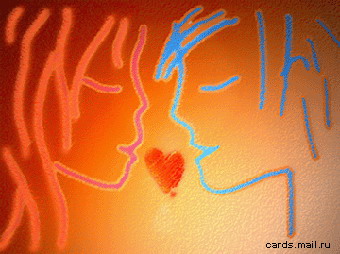 ПЕРВАЯ СТАДИЯ ПО СИМПТОМАМ ПОХОЖА НА СТРЕСС И СОПРОВОЖДАЕТСЯ ВЫДЕЛЕНИЕМ АМФЕТАМИНОВ: АДРЕНАЛИНА, ДОФАМИНА, ФЕНИЛЭТИЛАМИНА И 
НОРАДРЕНАЛИНА.
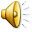 Адреналин
ОН
ОН
СН - СН2- NН-СН3
ОН
Дофамин
ОН
ОН
СН2-СН2-NН2   HCl
2-фенилэтиламин
СН2 –СН2-NН2
Норадреналин
ОН
СН-СН2-NН2
ОН
ОН
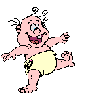 ПРЕБЫВАНИЕ В СОСТОЯНИИВЛЮБЛЕННОСТИ ДОЛГОЕ ВРЕМЯ,ВРЕДНО ДЛЯ ОРГАНИЗМА.
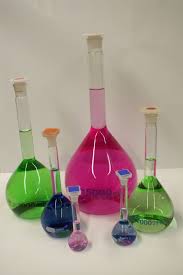 НАДО УМЕТЬ ОТЛИЧАТЬ ВЛЮБЛЕННОСТЬ
ОТ ЛЕГКОГО ФЛИРТА.
Некоторые признаки влюбленности:
сердце начинает биться учащенно 
и просто готово выпрыгнуть из груди.
вас бросает то в жар , то в холод;
ваши зрачки непроизвольно
 расширяются;
у вас полностью пропадает 
аппетит;
вам хочется петь, сходить с ума
и вообще делать что-то  необычное.
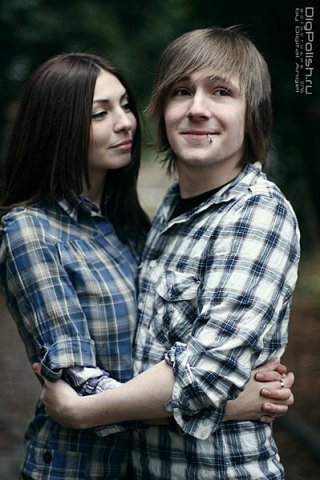 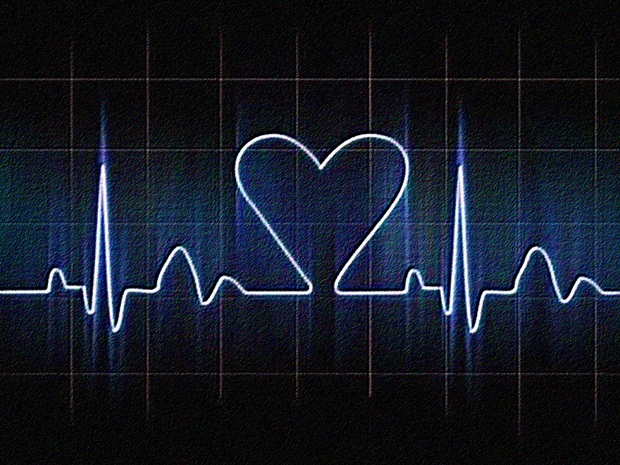 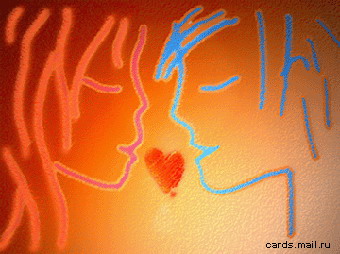 НАЧАЛО ВЫРАБОТКИ ЭНДОРФИНОВ,
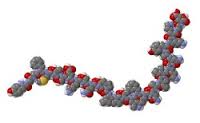 ГОВОРИТ О ПЕРЕХОДЕ  НА НОВУЮ , ВТОРУЮ СТАДИЮ ОТНОШЕНИЙ.
C158H251N39O46S
   полипептиды.
НАЧАЛО ВЫРАБОТКИ ЭНДОРФИНОВ- ЭТО ПЕРЕХОД К 
СТАБИЛЬНЫМ, МОЖЕТ БЫТЬ СЕМЕЙНЫМ ОТНОШЕНИЯМ.
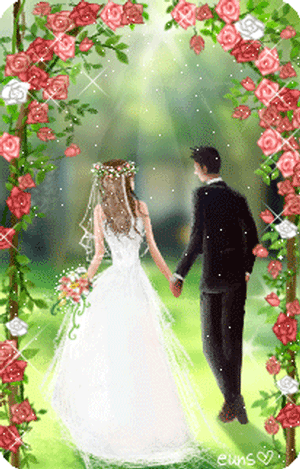 Концентрация эндорфинов в крови постепенно снижается и 
Наступает третий период – остывание. Но это не конец отношений, а начало …
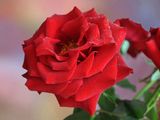 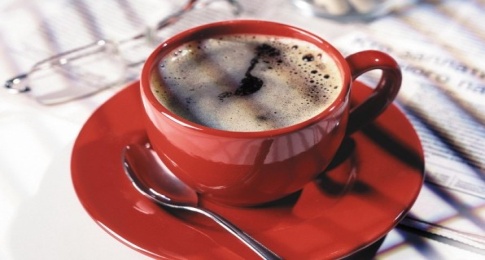 третий период- остывание, Это для многих пар начало
Перехода отношений в настоящую привязанность и в невозможность проживания друг без друга.
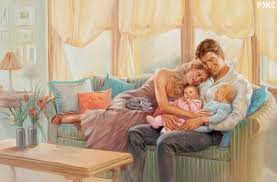 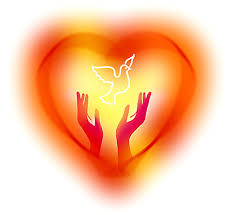 Любовь величайшее счастье доступное 
человеку. Она должна служить началом возвышенного и благородного в  отношениях двух людей. Сколько бы о ней не было сказано слов, написано музыки, спето песен, никогда не иссякнет эта вечная и вечно юная тема-
                            Любовь!!!
Дискуссия по представленной теме
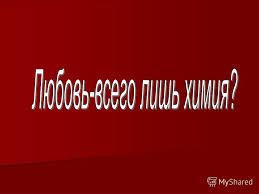 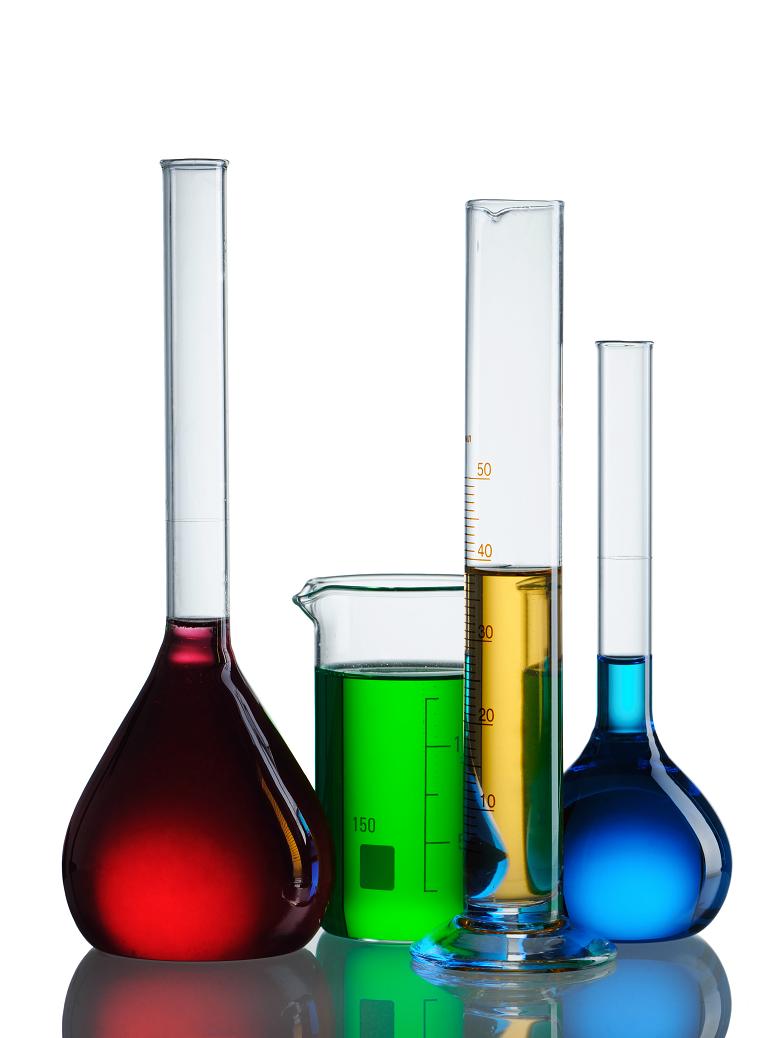 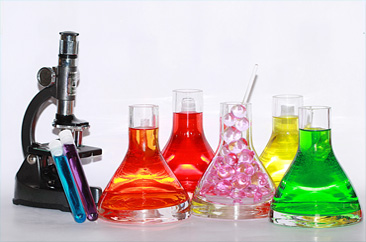 Используемая литература:
http://www.oloveza.ru/downloads/prezent
http://ppt4web.ru/obshhestvoznanija/ljubov0.htm
https://www.youtube.com/watch?v=IBkBH7jJLDshttp://na-shary.ucoz.ru/load/flesh_video/prezentacija_microsoft_powerpoint/3-1-0-6